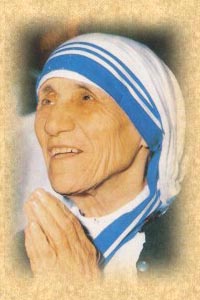 Moeder Teresa
By: Yasmina en Emmy
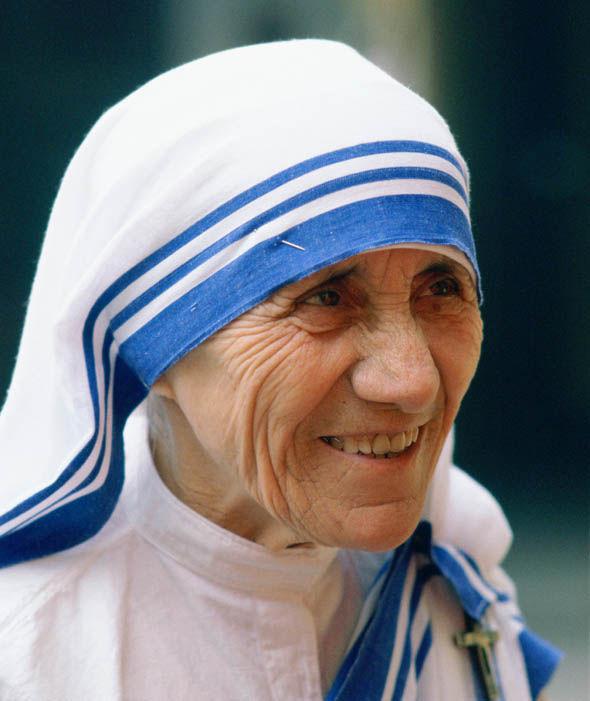 Inhoudstafel
Geboorte
Wie is Moeder Teresa
Kledij
Uitspraak
De dood
Weetjes
Filmpje
Geboorte
27 augustus 1910 
Skopje (Macedonië)
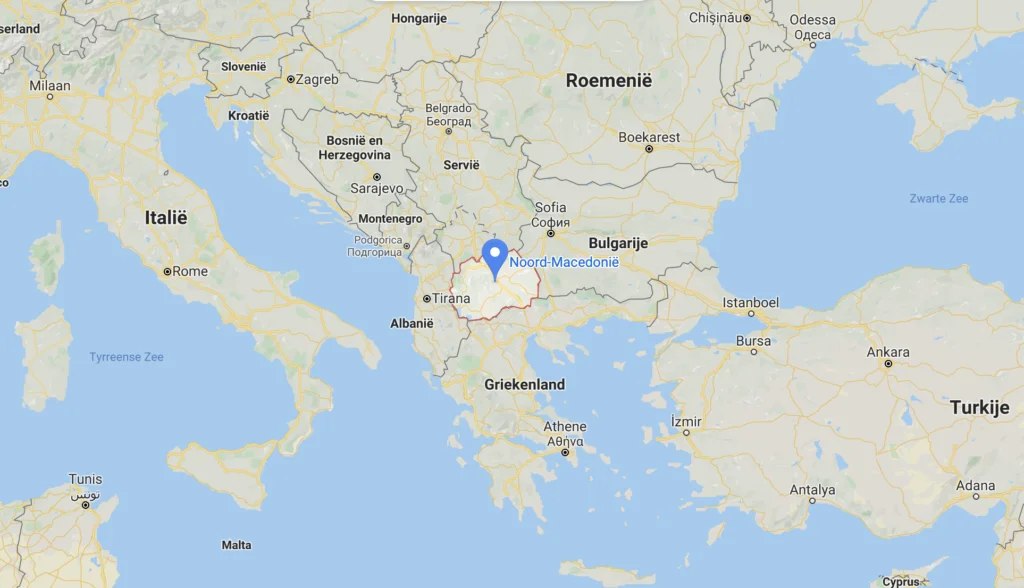 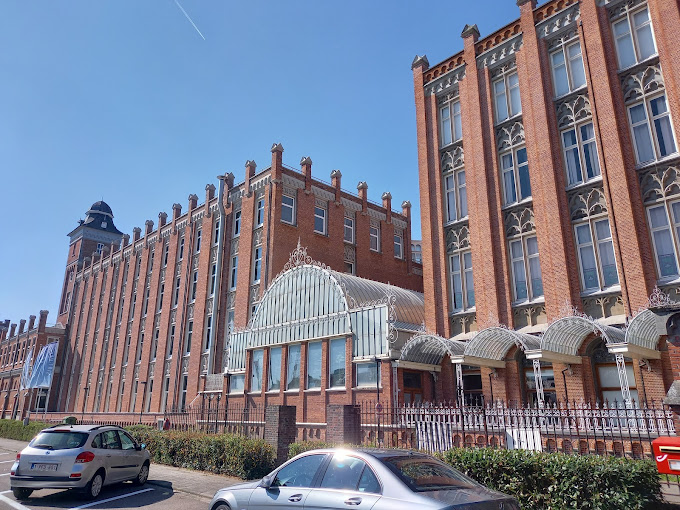 Wie is Moeder Teresa
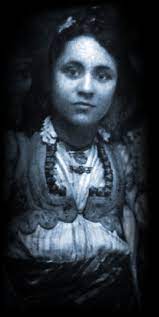 katholieke zuster 
Agnes Gonxha Bojaxhui
87 jaar
Kledij
Sobere 
 - Bescheiden kleren
Bijna altijd hetzelfde
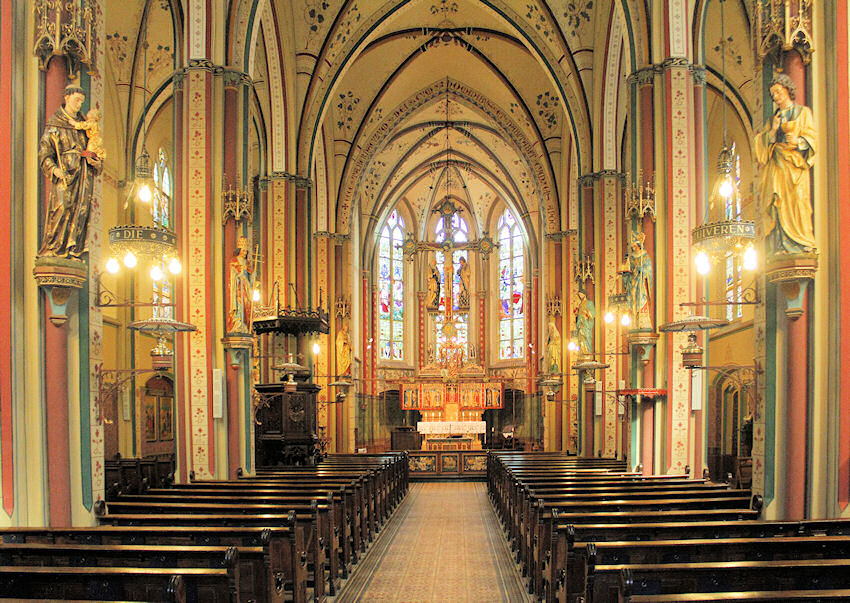 Uitspraak
Als u geen honderd mensen te eten kunt geven, geef dan 1 mens te eten.
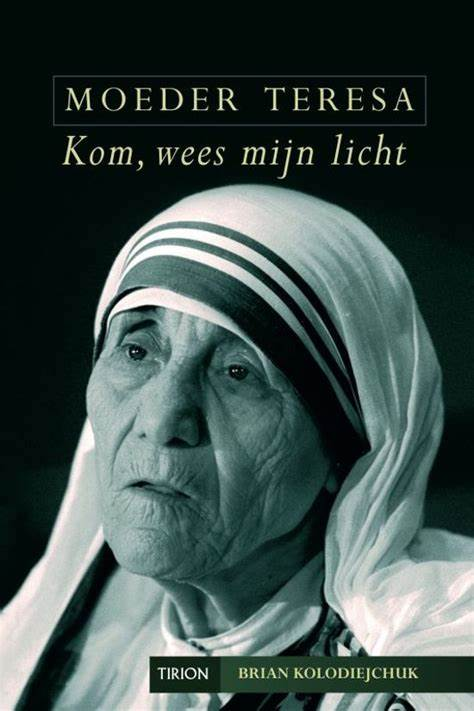 De dood
gestorven op 5 september 1997 
 Hartaanval
Calcutta ( India )
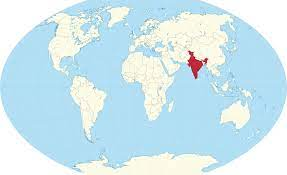 Weetjes
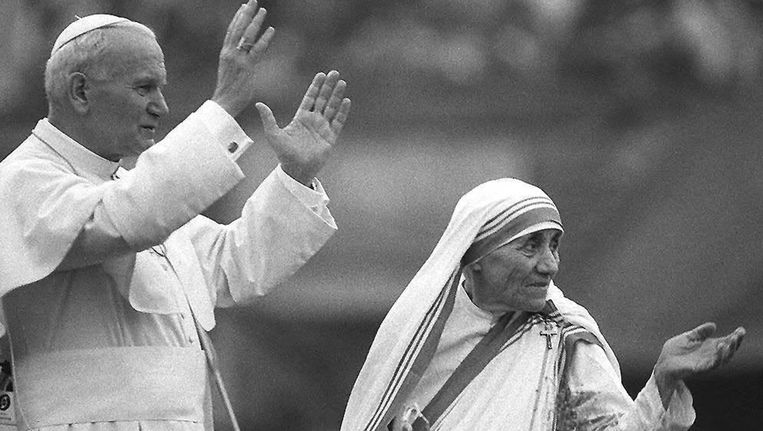 1979: nobelprijs, vrede
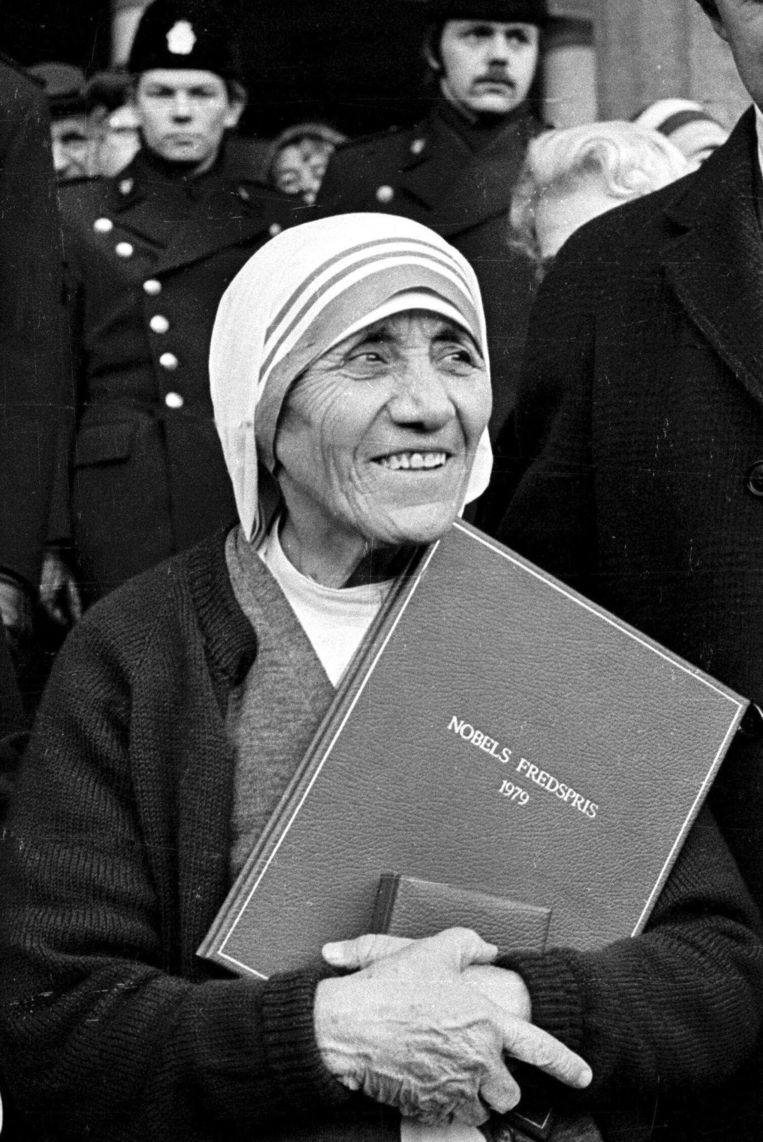 2003 Zalig verklaard
Filmpje
Einde
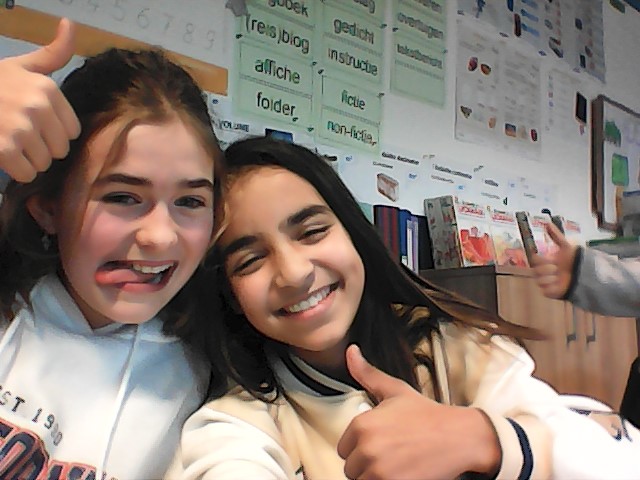